Utah Education Network
A report on UEN and economic hard times in Utah
 
StateNets Conference, 2009
UEN Funding Model
Funded directly by the state
2/3rds of revenue are state appropriations 
 1/3rd is federal E-Rate & CPB Community Service Grant funds
 UEN stakeholders receive UEN services at no cost to them
State revenues have declined by about 10% in the last 8 months
UEN state budget was cut in September by 4%-- $900,000
An additional 4% cut is being finalized this week – another $900,000
Absorbing $1.8 million in cuts this year:
We have reduced our staff by not filling 5 positions
The 1st phase of a major project to improve network connectivity for elementary & charter schools has been revised, but will still be completed
Next year will probably be worse:
The UEN budget could be cut by $3-4 million. That could mean:
cutting as many as 16 staff positions
cancelling contracts for some redundant network circuits
cutting equipment, travel, professional development, supplies
Business as usual will not work for UEN:
We are exploring offering services to state and local government agencies:
UEN IVC services will be used by new state agencies
The state court system may replace its network with UEN
Local governments may use UEN
The key message:
Public and higher education and state and local government must do more with less.
UEN is a solution to do that in tough economic times.
How does UEN leverage mission-critical technology for Utah?
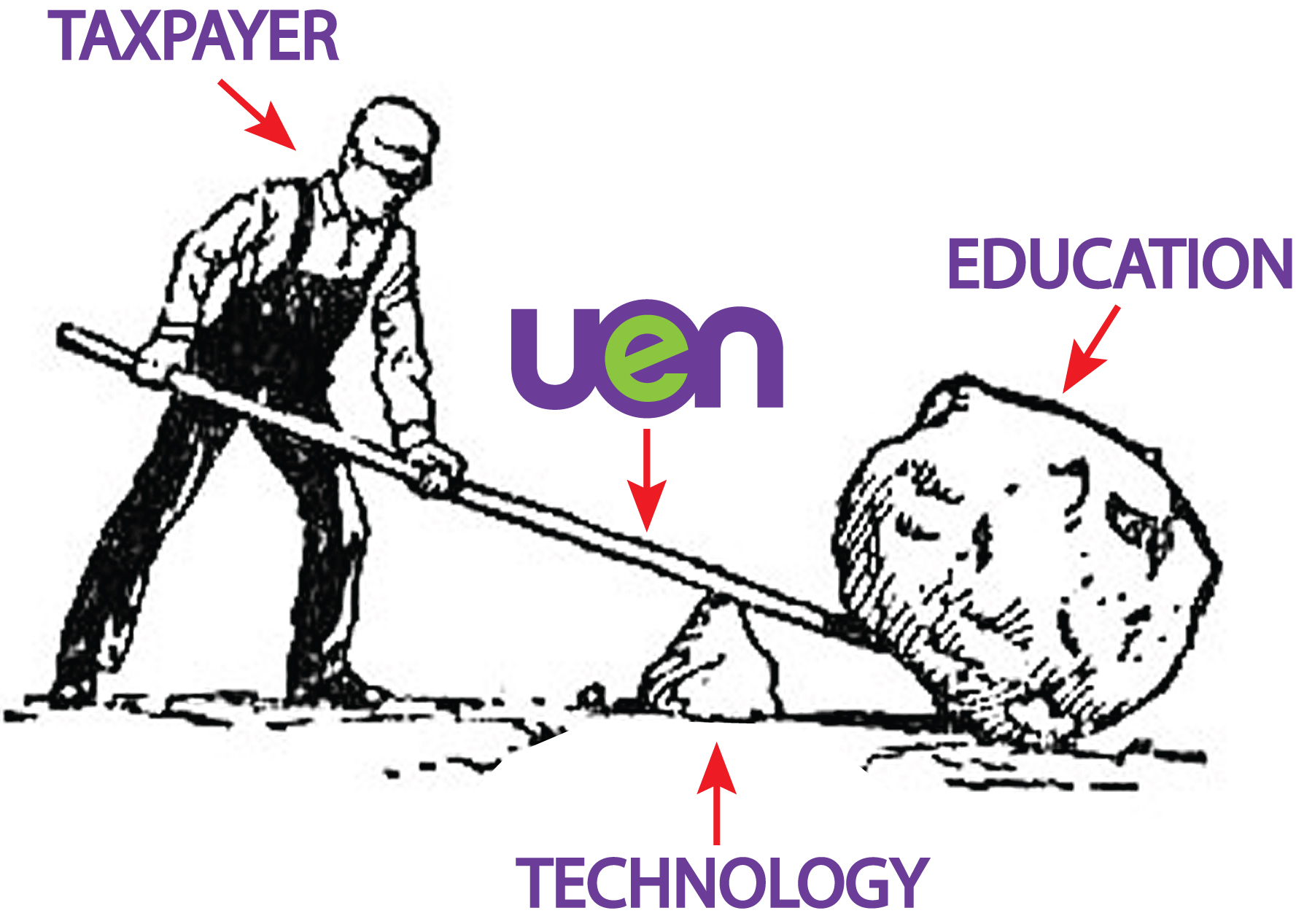 UEN leverages mission-critical technology for education and government. How will this leverage be maintained without sufficient funding for staff and circuit charges?